videoukázky
https://www.youtube.com/watch?v=NLhjNzQHphQ    sopka Krakatoa 2018 - popel
https://www.youtube.com/watch?v=ynqOIlo468E  vznik sopky a bahnotok
https://www.youtube.com/watch?v=jvWAw_riOe4   Trosky v ČR
Opakování- sopky
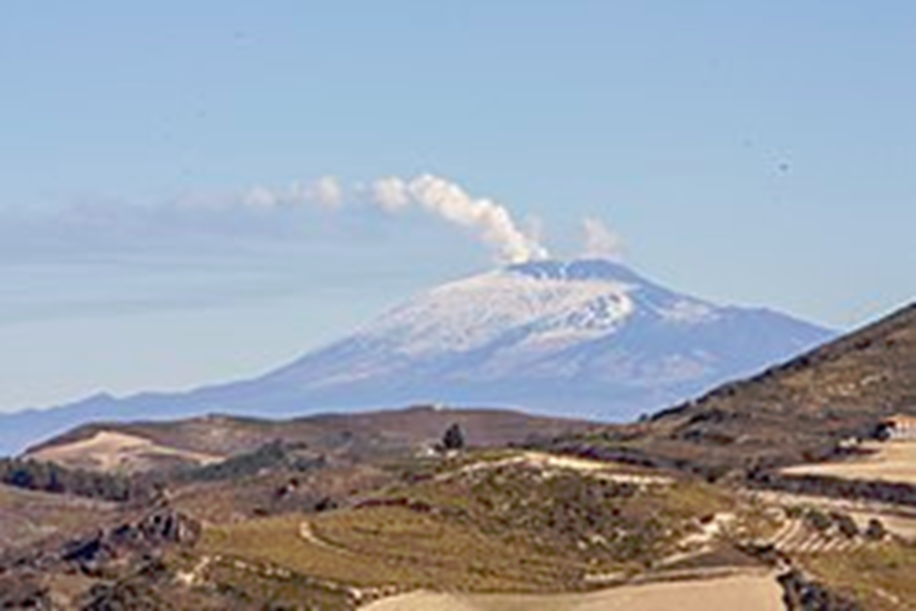 nejaktivnější
MAUNA LOA
Nejvyšší sopka Evropy
ETNA
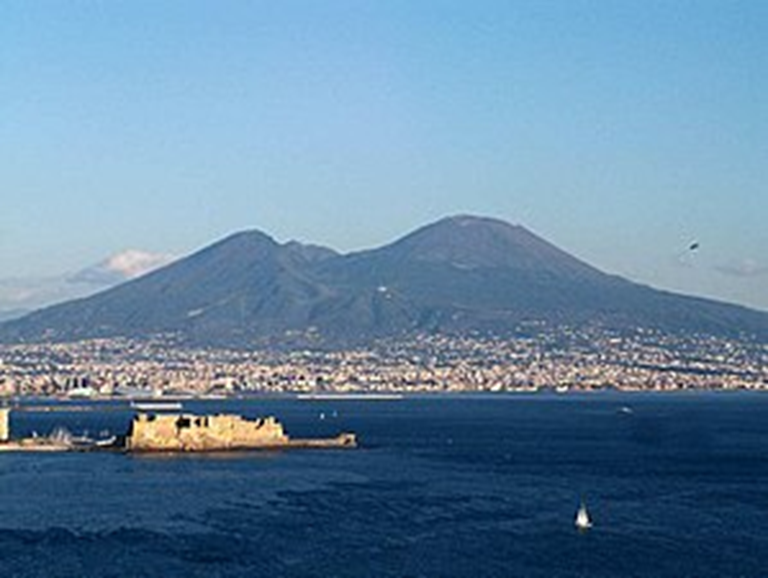 Historicky nejznámější
VESUV
Geografické rozložení činných sopek v rámci celé planety
90 % všech zemětřesení
Tvar podkovy
Pobřeží TICHÉHO oceánu
Okolo Pacifické desky 40 000 km
Cca 450 sopek Latinská Amerika
Hlavní části sopek
Obr. 3
sopečný popel
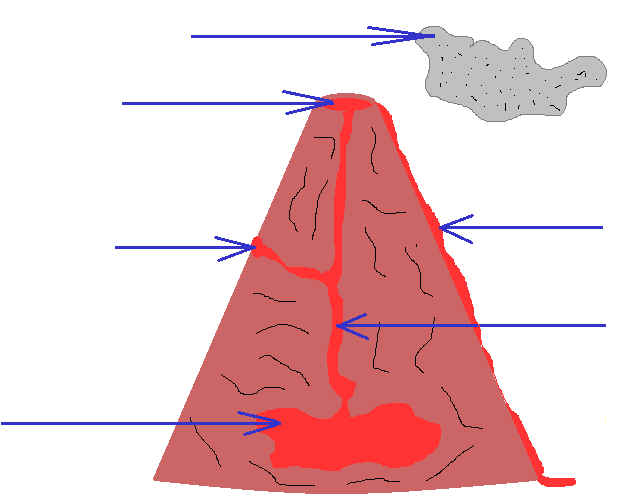 kráter
Sopečný komín – jiný výraz pro sopouch

Spolu se sopečným popelem ze sopky unikají i různé plyny
parazitický kráter
láva
sopouch
magmatický krb
Zvětrávání
Zvětrávání
proces, který může probíhat několik desítek, tisíců let 
působením vody, změny teplot, mrazu, větru a organismů na horniny a nerosty
může následovat
1) eroze – odnos rozrušených částí na jiná místa (přerovnání zemského povrchu)
2) denudace – obnažení pevného podloží, snížení zemského povrchu, zarovnání
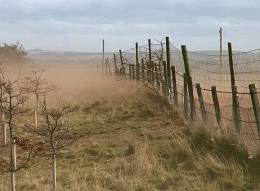 Eroze
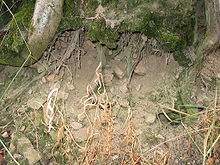 Denudace
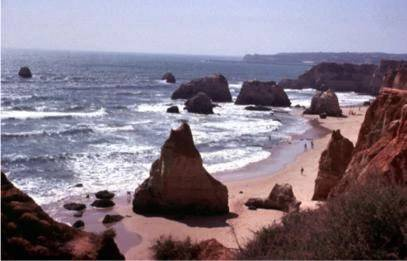 Druhy zvětrávání
Fyzikální(mechanické)

Chemické

Biologické

 https://www.youtube.com/watch?v=qax7DypbQAY  zvětrávání
1. Fyzikální zvětrávání (mechanické)
Dochází k rozpadu hornin, ale ne ke změně chemického složení
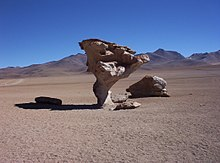 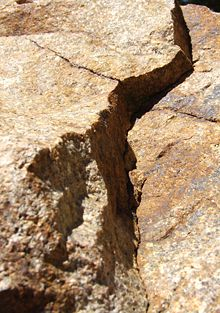 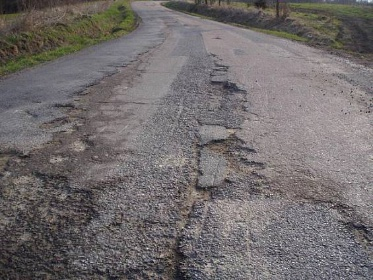 2. Chemické zvětrávání
při rozpadu hornin dochází i k chemickým změnám, některé nerosty se rozloží a vytvoří se nové nerosty

působení:
teplota, vlhkost

voda + oxid uhličitý – kyselý roztok – rozpouští nerosty
Vápenec -----------------Krasové oblastipůsobení prosakující vody – rozpouštění, tuhnutí
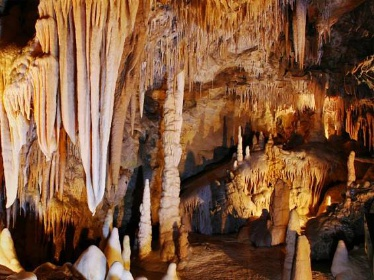 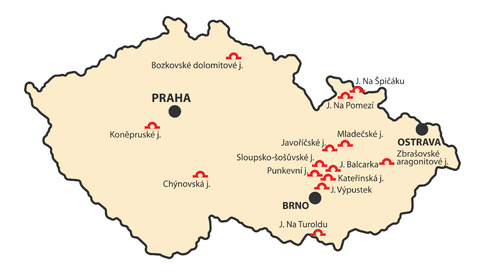 Živec --------------------Kaolin
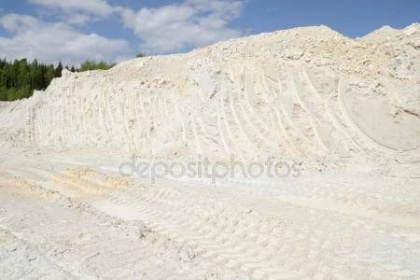 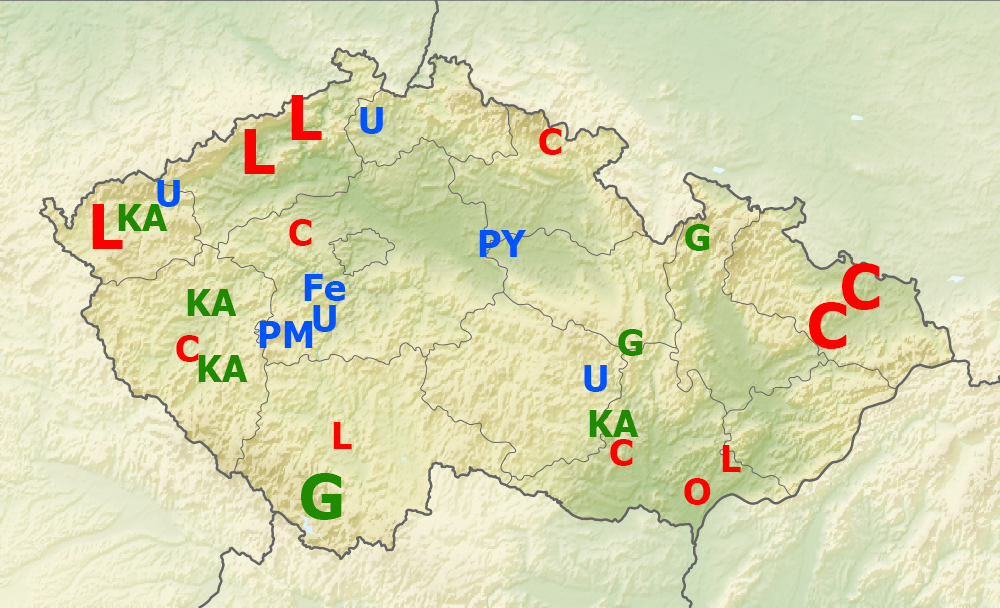 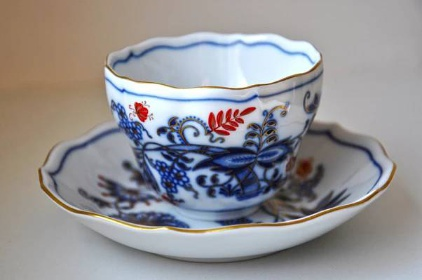 Horniny s železem--načervenalá barva-savany                                                                     Mars
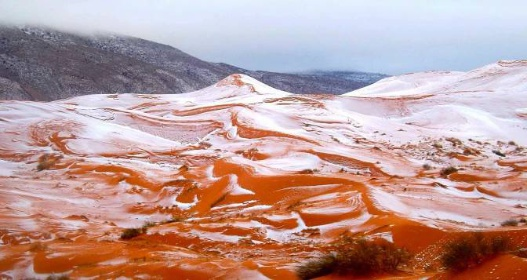 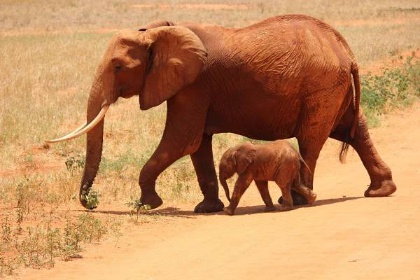 Pyrit --------------------Limonit
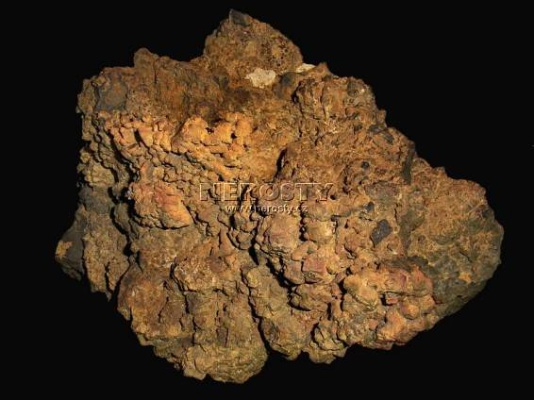 3. Biologické zvětrávání
rozpad hornin za působení organismů


rostlin
živočichů 
i člověka
Rostliny ----kořeny
Mechy , lišejníky- uvolňují kyselinu
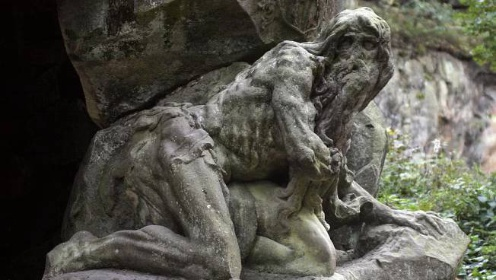 Mikroorganismy – bakterie, plísně, řasy
Člověk -------- povrchová a důlní těžba
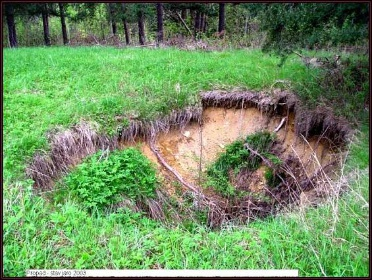 Význam zvětrávání
tvorba reliéfu krajiny

vznik některých surovin(kaolin)

vznik půdy 

živiny v půdě – Ca, N, K, P……
Zemská přitažlivost – hybná síla
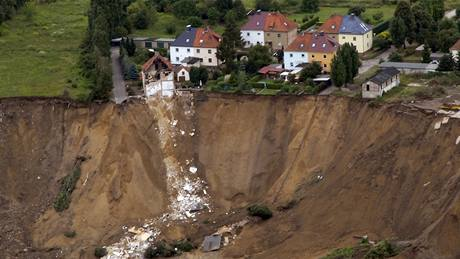 = gravitace

Skalní řícení
Sesuvy  podmáčených půd
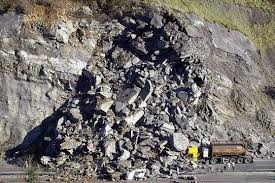 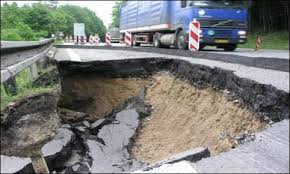 Vnější geologické děje  (zápis)
tvarování povrchu Země
zvětrávání a eroze
přemisťování a ukládání

příčiny: 
zemská přitažlivost
činnost tekoucí vody, moře, mrazu, ledovců, větru a organismů
ZVĚTRÁVÁNÍ                                                                                      eroze
působení vody, teploty, mrazu a organismů na horniny a nerosty         rozpad              denudace
a) Mechanické (fyzikální) –rozpad hornin a nerostů vlivem změny teploty– trhliny
b) Chemické – rozpad hornin a nerostů a změna chemického složení – pyrit na limonit, živec – kaolin, krasové jeskyně    
                            (voda, oxid uhličitý a kyslík)                    
c) Biologické – působení organismů – kořeny- pukliny, lišejníky- kyseliny, člověk-těžba

ZEMSKÁ PŘITAŽLIVOST
- GRAVITACE, přemísťování  úlomků, půdy směrem dolů - sesuvy
DÚ z online hodiny
Krasové jeskyně v ČR: ……………………………………….
Stalaktit: 
Stalagmit:
Stalagnát:

Existují kamenné pouště? Pokud ano, kde?
Jak vzniká kamenné moře?
Který nerost je nejodolnější zvětrávání?
Dva významy zvětrávání:

DÚ nezasílat, kontrola na další online hodině.

Písemné opakování 10. 3.- pohyby litosférických desek, zemětřesení, sopky